读书 与 演讲
张德拉.教授
13807582105
zhangdela@hainu.edu.cn
2018.10.25
讲座内容：
一、读书的意义
  ---我的读书体会
二、如何作读书笔记
  ---读书笔记欣赏
三、如何作读书演讲
  ---演讲技巧
一、读书的意义
1.读书可以让人滤除浮躁
读书撇开喧嚣拨开冗务,于小楼一角仔细的品味，咀嚼书中的宁静和快感,在寂寞中体会人生的滋味,在书海中滤除浮躁的心态,淡泊名利泰然处世,无疑是愉悦沧桑人生的美好享受。
一、读书的意义
2.读书可以让人丰富知识
宋真宗赵恒说:“富家不用买良田，书中自有千钟粟；安居不用架高楼，书中自有黄金屋；娶妻莫恨无良媒，书中自有颜如玉。”
   读书有如与最美丽，最优雅的思想交流，不仅可与孔孟谈礼，同老庄论道，与韩非议法，同孙武讲兵，还可与王羲之颜鲁公赏字，与齐白石徐悲鸿品画。
一、读书的意义
3.读书可以让人灵魂纯洁
多读书的人，情怀开阔，境界高远，心无挂碍心无羁绊，心态平和。
    多读书的人，谈吐风趣，举止得体，情趣高雅，自有生活品位。
    读书是与高尚的灵魂沟通，与优雅的品德对话。读书使人心灵优雅，行为的优雅是表面的优雅，真正的优雅是灵魂的优雅。
一、读书的意义
4.读书可以让人坚定信念
书是前人智慧的结晶，是智者真知灼见的积累，书中讲述着一个个鲜活的历史故事，记载着无数宝贵的历史经验和深刻的历史教训，只有借助前人的肩膀，才能使人站得更高，望得更远。学习经验，吸取教训，书能使人“心智聪慧不轻信，满怀自信不盲从”。
一、读书的意义
5.读书可以让人明辨是非
读书使人明辨是非，胸有主见，不断完善自我，给人一种成熟和值得信赖的印象。书籍能引领我们走向目标，书籍能安慰我们的心灵，书籍能使我们摆脱悲哀和痛苦的羁绊。
    我们的内心世界将因读书而广博，因读书而更会做人，更会做事，从读书中获得的能力将给我们带来更广阔的社会空间和舞台。
一、读书的意义
6.读书可以让人提升才华
“书犹药也，善读之可以医愚”。书籍可以告诉人们许多相关知识，让人在阅读中受到感动、教育和启迪，人们的情感是在美学思想和熏陶中得到净化和升华的，多读好书可以净化人的心灵。书本是文化、经验和知识的载体。
   杜甫说“读书破万卷，下笔如有神”。
一、读书的意义
7.读书可以让人修身养性
胸无江海心难阔，腹有诗经气自华。陋室常余书卷在，清心自有墨香来。读书是以怡情、是以博采、是以长才，使人开茅塞、除鄙见、得新知、养性灵。
   书中有着广阔的世界，书中有着永世不朽的精神，能让心灵沟通过去和未来，已知和未知。
    “静以修身，俭能修德。”
一、读书的意义
8.读书可以让人享受人生
读书不仅可以丰富人的精神世界，更能陶冶情操的最为重要的手段和方法。
   读书是一种享受，读书带给我们最隽永的乐趣，最恒久的动力，读书带给我们心灵的和平、精神的慰藉。
      读书是一种品质、责任、情怀、境界。
   “展一卷书，神与之交，气与之合，魄附其上，而魂游其中，至掩卷仍如梦如冥。。。”“口存余香”“物我两忘”。
经 典
经典两字是可以分开使用和理解的。
“经”字在南朝的《文心雕龙》看来，是“恒久到道，不利之鸿教也”。意思是说“经”是永恒的道理。
“典”字从甲骨文字形看，上面是“册”字，下面是“大”字，两者合为大本大册的书。
“经”与“典”合在一起，就是关于永恒道理的书籍。因此，经典是最好的书，最有价值、最有意义的书或著作。
为什么要读经典
简单地说：品读经典就是为了学做人、思做事。
做人要遵守社会公德；
做事要敬畏职业操守
读经典方法
普遍读法--了解故事的大体概况
    主要是学习、理解经典中的精神、思想、道理和智慧，进而陶冶情操，提升品位，完善人格。

  专家读法--研究故事的详情并加以分析主要是研究为了有新的发现、新的求征。
经常读、反复读、交流读！
经常读
做人做事，培养人文素质，不是一朝一久的事情，而是伴随终身的事情，这刘要求我们经常读经典，终身读经典。在经常品读经典中接受熏陶，潜移默化地影响我们的为人处世的一言一行，就像春风化雨般不知不觉间塑造着我们的人格，而且不同的经典从不同方面阐述同一思想，同一道理。这也要求我们经常读经典，广泛涉猎，加深对经典中的精神和思想的理解，更好地指导我们做人、做事。
反复读
经常读经典是强调广泛性，让经典对我们的人生发挥潜移默化的影响，反复读经典，则是强调专一性，就是要对一部经典读许多遍，真正读懂弄通其内涵和意义，并自觉地运用于人生实践。经常读经典与反复读经典虽有差异，实则互补。提倡反复读经典，是因为经典之为经典，是不可能读一遍就能全面领会和正确把握的。
  “好书不厌百回读，处中滋味只自知”。
交流读
一个人对经典的理解总是有局限性的，同学间、同事间、朋友间互相交流、互相切嗟，可以帮助我们加深对经典的理解，并能在观点碰撞中产生思想火花，同时，每个人的经历不同，读经典的体会也不尽相同，互相交流读经典，可以使我们学习得更加深入，理解得更加完整。
读书的一般方法
*作笔记法      *由浅入深法
*消化反刍法    *重复法
*提要钩玄法    *高诵恬吟法
*蔓延法        *结合法
浏览、发问、阅读、复述、笔记
我的读书方法：
      略读、精读、赏读
略读：就是是粗略地读一记，不出声地快速阅读。
精读：也叫“细读”，就是一字一句地精细地读，边读边想，还可以圈点批注，体会书中主要内容，划出书中的妙词佳句，及优美片段。
赏读：就是把划出的部分内容反复欣赏着读一读，深入领会书中的意境及作者的情感，喜欢的内容还可以背诵下来。
阅读通常分四种情况：
    信息式阅读法
    文学作品阅读法
    经典著作阅读法
    麻醉性的阅读法
信息式阅读法：目的只是为了了解书中的大体情况。阅读报纸、广告、说明书等就属于这种阅读方法。这类讲法，大多读者大都使用一目十行的速读法。
文学作品阅读法：文学作品除内容外，还有修辞和韵律上的意义，因此，阅读时一般都是非常地缓慢，自己能够听到其中每一词的声音。
    阅读诗词，要听到声音，即使是一行诗中漏掉了一个音节，照样也能听得出来。
   阅读散文，要注意它的韵律，聆听词句前后的声音，还需要从隐喻或词与词之间的组合中获得自己的感知。
经典著作阅读法：这种方法多用于阅读哲学、经济、军事和古典著作，阅读这些著作要像读文学作品一样的慢，但读者的眼睛经常离开书本，对书中的一字一句都要细加思索，捕捉作者的真正用意，从而理解其中的深 的哲理。
   若用经典著作的阅读法阅读文学作品，往往容易忽略文学作品的特色，以使读者钻进了所谓的文学观念史的牛角尖中去。
麻醉式阅读法：这种阅读法，多是为了消遣，如同服用麻醉品那样，使读者忘记了自己的存在，飘飘然于无限的幻想之中。这类读者一般对自己的经历和感受不感兴趣，把自己完全置于书本之外。
    现代青年人很多采用这种阅读法，以致造成当今大量低劣文学作品泛滥。
二、如何作读书笔记
1、书中主要写了什么事？
  --时间、地点、人物、事件始终等
2、书中人物特点？事件起因或原由？
3、你觉得应该向书中的哪些人学习？
   你明白了什么道理？
   你学到了什么知识？
   你有什么想法？
范例
我读《红楼梦》
我读《水浒传》
我读《三国演义》
我读《西游记》
我读《草房子》
三、演讲技巧
1.演讲
     以宣传鼓动为目的，带有艺术性的严肃的社会实践活动，要求演讲者面对听众，以有声语言为主要表达形式、以态势语言为辅助形式，系统鲜明地阐明自己的观点和主张。
2.朗诵
     指把文字作品转化为有声语言的创作性活动。朗，即声音的清晰、响亮；诵,即背诵。朗诵，就是用清晰、响亮的声音，结合各种语言手段来完善地表达作品思想感情的一种语言艺术；朗诵又是口语交际的一种重要形式，是一种出声的阅读方式。
3.演讲与朗诵的区别
（1）演讲与朗诵的范畴不同：演讲属于精神实用艺术，侧重于宣传鼓动；朗诵属于表演艺术，侧重于欣赏。
（2）演讲与朗读的选题不同：演讲有很强的现实性和时代感；朗诵的材料则有很大的超越性。
（3）演讲与朗诵语言的差别：演讲讲究激情，其语言有特殊性，有生活化的舞台语言，有舞台化的生活语言；演讲一定要有激情点即高潮！朗读追求意境，其语言属于舞台表演语言。
4.演讲总原则
（1）演讲 = 演 + 讲
   是讲也是演，以讲为主，以演为辅。

（2）完全相信自己的观点

（3）要有十足的激情
5.演讲稿内容要求
观点鲜明
    讲稿要观点鲜明，显示演讲者对一种理性认识的肯定和演讲者对客观事物见解的透辟程度，能给人以可信性和可靠感。
感情真挚
    不论写了什么内容，一定要事实、有道理、有感情。
小处入手
      从某一角度、某一侧面或某一件小事切入，从而阐述事理，表达感情以小见大，千万不能大而空，言而无物。
演讲稿写作
成功的演讲，首先要写好演讲稿；好的演讲稿，会让人激情澎湃，全身心随之调动情感投入其中。
演讲稿写作基本要求：
（1）结构完整，符合演讲词的基本格式和内容要求
（2）主题明了，语言符合演讲人的身份
（3）正文字数不少于600字
演讲稿结构：开头 -主体 -结尾
◆优秀演讲稿写作技巧
要注意口语化，语言简练，内容精确
演讲稿的开头要短小精巧，有力度
主体要完整有序，结构清晰
结尾要收拢全文
6、演讲的基本要求与技巧
讲法
声音、语速与语调
站姿、表情与神态
服饰与发型
其他
演讲总原则
（1）演讲=演+讲
   是讲也是演，以讲为主，以演为辅。

（2）完全相信自己的观点

（3）要有十足的激情
◆演讲方法
要点：
演讲是练习普通话的好机会，特别讲究“字正腔圆”；
断句、断词要准确，还要注意整篇讲来有抑有扬，不能像和尚念经那样低声絮语，更不能像机关枪扫射似的咄咄逼人，切忌从头至尾一直以相同的语速来进行。
语速要有快有慢，语调要有张有弛。
◆演讲最基本要求
----言之有物、言之有理、言之有文、言之有序、言之有情。
言之有物：每一个字，每一句话都要点到关键之处，做到字字珠玑，达到多一个嫌多，少一个嫌少的境界。
言之有理：说话需要讲道理，话中有理才能让人信服，才会有人听你说话
言之有文：说的话要生动、形象、有趣，枯燥无味的话会让人产生疲倦感而造成对话无法继续进行，说话要尽量吸引对方的注意，勾起对方听话的兴趣并产生共鸣。
言之有序：有条有理，所说之话不能颠来倒去，让人毫无情绪，不知所云，有条理的说话会让听话的人更轻松，也更能理解说话的人想要表达的意思。
言之有情：要感情充沛，让人感受到你的真挚和真诚，只有做到真诚，听话的人才会更愿意去相信你所说的话，而他相信了你说的话，你说话的初衷也就达到。
◆演讲声音、语速与语调
（1）声音
 清晰：让人知道你说了什么且听懂你说了什么
 流畅：不要有口头弹，不要自觉拗口
 响亮：让到场的人都能听见，切忌声音低小
 口语化：让人听来亲切、明白易懂

  声音洪亮，吐字清楚，最后一排都能清晰听到！
（2）语速
      快慢缓急要适宜，过快显得紧张，过慢显得迟钝沉闷，没有激情，听众会无精打采，昏昏欲睡。
（3）语调
      抑扬顿挫要适当，有升调有降调。例如，表示希望、兴奋坚决态度时，用升调；表示失望、悲伤时可用降调。
◆演讲站姿、表情与手势
（1）站姿
演讲者应摆出方便演讲的“轻松的姿势”。
决巧之一：张开的双脚与肩膀同宽，脚跟应靠前些，挺稳整个身躯，切忌双脚分立（那样会显得粗俗松垮）
 决巧之二：想法扩散并减轻施加于身体上的紧张情绪。例如将双手相扣自然地放置于体前或手触桌边或者手握麦克风等
（2）表情
     演讲者面部的表情——眼、眉、嘴以及头等，要配合讲稿的内容协调动作，即这些动作要完全服从于讲稿的需要。
演讲的内容再精彩，如果表情缺乏自信，表情畏缩、木然，演讲就很容易变得缺少说服力。
控制脸部表情的方法：首先不可“垂头丧气”，不可“瞪天看地”，余光平直应直达最后一排听众；眼神要“拢”住全体听众，神情始终保持“微笑”，拟有“感情”交流。
（3）手势
    演讲中使用最多、动作最大的要算“手势”了，随演讲内容需要可向各个方向挥动。可单一，可双手，可以手心向上或向下、向内、向外，还可以用抱 ，这些都没有机械规定。
手势使用注意三点：
    ①胳膊不要伸得过直，以免显得僵硬；
    ②手指不宜弯曲，以免显得笨拙；
    ③手势运用要和它所配合的内容同始同终，以免分裂。
◆演讲服饰、发型、仪表
服饰：
学生装、正装

发型：
学生头（束发）

仪表神态：
礼貌、得体、自然、整洁、端庄、大方
◆其他
熟记讲稿  自我演练
第一  克服怯场
能调节情绪，放松自己
开展心理预演，增强自信
掩饰紧张情绪，尽量表现平静
第二  处理好突发事件
摆脱“卡壳”
纠正“口误”
避免“撞车”
应付“难堪”
第三  控制好时间
要给“结论”留出足够的时间

第四 以积极的情绪收场
真诚谢场
从容离场所
演讲展示（案例）
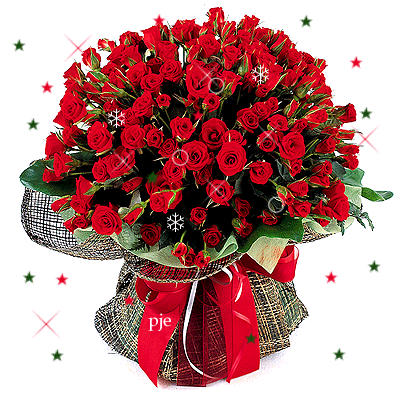 感谢聆听
欢迎交流